Некоторые положения:
Занятия физкультурно-оздоровительного и эстетического цикла должны занимать не менее 50% общего времени реализуемой образовательной программы (занятий).
Занятия, требующие повышенной познавательной активности и умственного напряжения детей, следует проводить в первую половину дня и в дни наиболее высокой работоспособности детей (вторник, среда). Для профилактики утомления детей рекомендуется сочетать указанные занятия с физкультурными, музыкальными занятиями, ритмикой и т.п.
Домашние задания воспитанникам дошкольных образовательных организаций не задают.
В середине года (январь - февраль) для воспитанников дошкольных групп рекомендуется организовывать недельные каникулы, во время которых проводят занятия только эстетически-оздоровительного цикла (музыкальные, спортивные, изобразительного искусства).
Несколько слов об эмоциях:
Отношения дошкольника с конкретным воспитателем будут определять его психическое самочувствие в детском саду, поэтому эмоции от общения со взрослым выступают важным фактором его психического благополучия.
ЭМОЦИИ
ОТРИЦАТЕЛЬНЫЕ
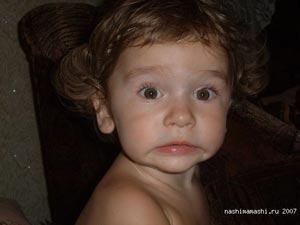 ПОЛОЖИТЕЛЬНЫЕ
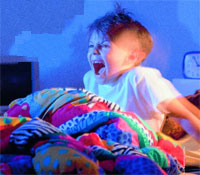 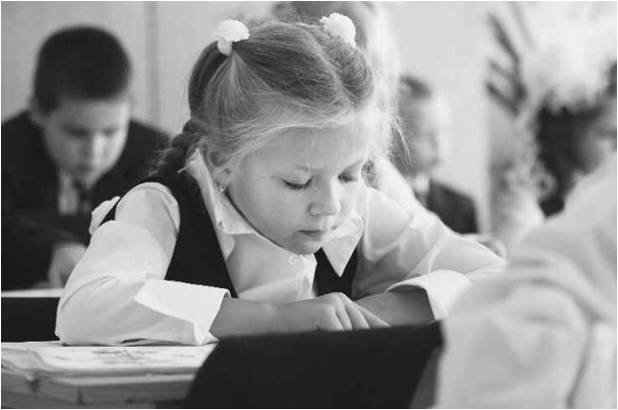 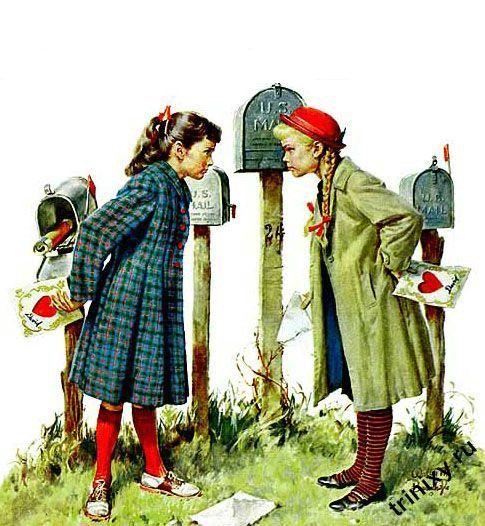 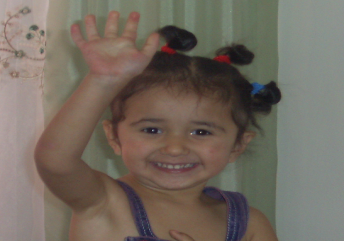 Радость
интерес
вина
стыд
Фундаментальные 
эмоции
Удивление
страх
горе
презрение
гнев
отвращение
Развитию эмоциональной сферы ребенка не всегда уделяется достаточное внимание в отличие от его интеллектуального развития, хотя эмоции воздействуют на все компоненты познания: на ощущения, восприятие, воображение, память и мышление. Современные дети стали менее отзывчивыми к чувствам других. Поэтому работа, направленная на развитие эмоциональной сферы, очень актуальна и важна.
Что для этого нужно делать?
уметь создавать благоприятную психологическую атмосферу в детском коллективе.
Учить детей управлять своим эмоциональным состоянием, это будет являться важнейшим условием дружественного и плодотворного общения с окружающими. Т.е. если дети будут уметь контролировать свои эмоции и будут уметь общаться с окружающими, создастся в группе особая эмоциональная атмосфера, которая благотворно действует на психику ребенка.
Это интересно!
Задумывались ли вы, какие установки дали вам ваши родители? Не являются ли они внутренними указателями на вашем жизненном пути?
Сильные люди не плачут
Не будешь слушаться-заболеешь!
Яблоко от яблоньки недалеко падает
Сколько сил мы тебе отдали, а ты…
Не твоего ума дело…
Если ты будешь так поступать, с тобой никто дружить не будет!
Ты всегда это делаешь хуже других
Будешь букой-один останешься
Это негативные установки
Позитивные установки:
Поплачь-легче будет!
Ты всегда будешь здоров!
Что посеешь, то и пожнешь!
Мы любим, понимаем, надеемся на тебя!
Твоё мнение всем интересно!
Как ты относишься к людям, так и они к тебе!
Каждый может ошибаться!Попробуй ещё!
Люби себя и другие тебя полюбят!
Как часто мы говорим детям:
Посмотри что ты натворил!
Это надо делать не так…
Неправильно!!!
Когда же ты научишься?
Сколько раз я тебе говорила!
Встань в угол!
Все эти «словечки» крепко цепляются в подсознании ребенка и потом не удивляйтесь, если вам не нравится, что ребенок отдалился от вас, стал скрытен, ленив, недоверчив, неуверен в себе.
Эти слова ласкают душу ребенка:
Ты очень многое можешь!Спасибо!Иди ко мне!Я помогу тебе…Я радуюсь твоим успехам!Расскажи мне, что с тобой…
Чувства вины и стыда ни в коей мере не помогут ребёнку стать здоровым и счастливым.Не стоит превращать жизнь в уныние, иногда ребенку вовсе не нужна оценка его поведения и поступков, его просто надо успокоить…